Busses
Busses
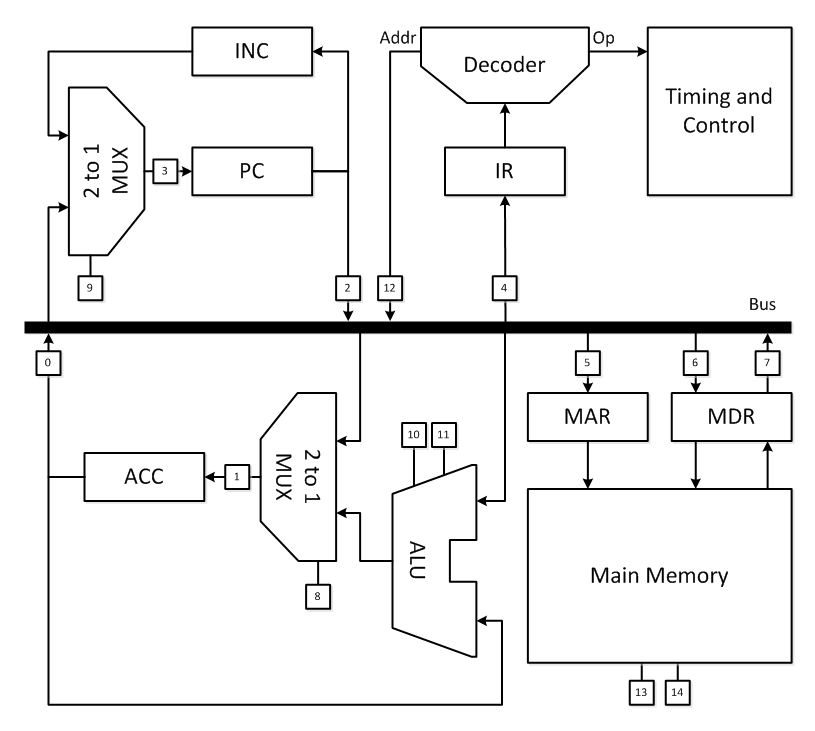 Recall detailed architecture
Busses
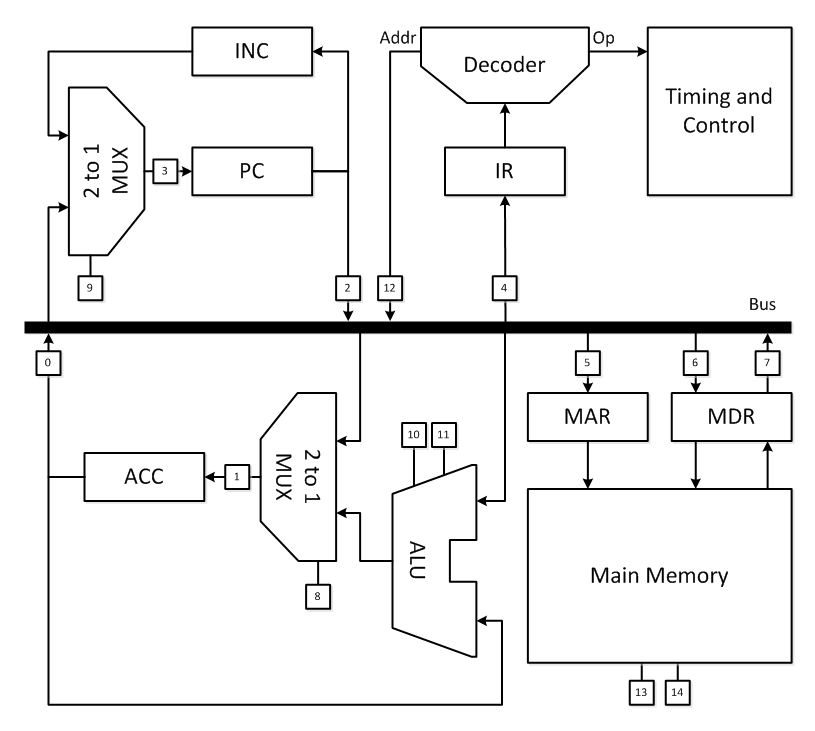 Recall detailed architecture
What is a bus?
Busses
A collection of lines

A line is a single conductor carrying an electrical signal between components. It carries one bit of information.
A bus is a collection of lines used to transfer multiple bits of information at a time.
The width of a bus is the number of lines
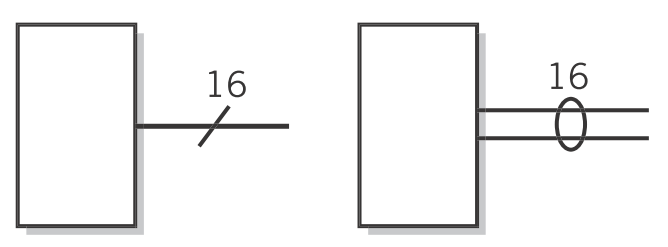 (Englander, 2009, p. 218)
Busses
Point-to-point vs. multipoint

Point-to-point busses connect two components
Multipoint busses connect more than two components
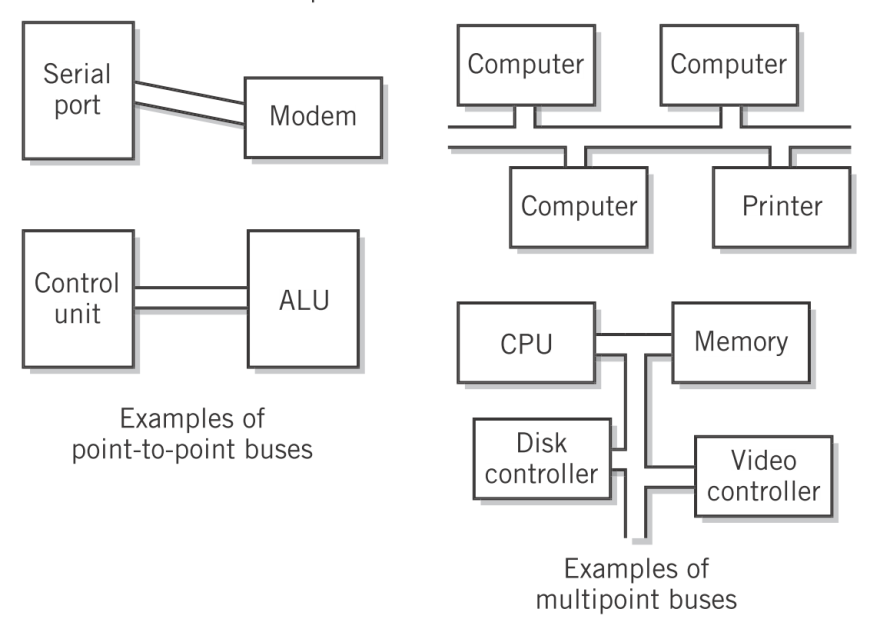 Busses
Contention

Simplex busses transmit only in one direction.
Half-duplex busses transmit in both directions but not simultaneously.
Full-duplex busses transmit in both directions at the same time.
If busses are not full duplex, then a protocol must control access to prevent collisions on the bus
CSMA/CD on Thinnet Ethernet (IEEE 802.3)
CSMA/CA on WiFi (IEEE 802.11)
Busses
Summary

Busses carry data from one component to another.
The width of the bus determines the number of bits at a time that can be transmitted.
When the bus is half duplex or is multipoint, then an algorithm is needed to control access to the bus to prevent collisions.
References
Englander, I. (2009). The architecture of computer hardware and systems software: an information technology approach. Wiley.